Digital Rectal Examination(DRE)
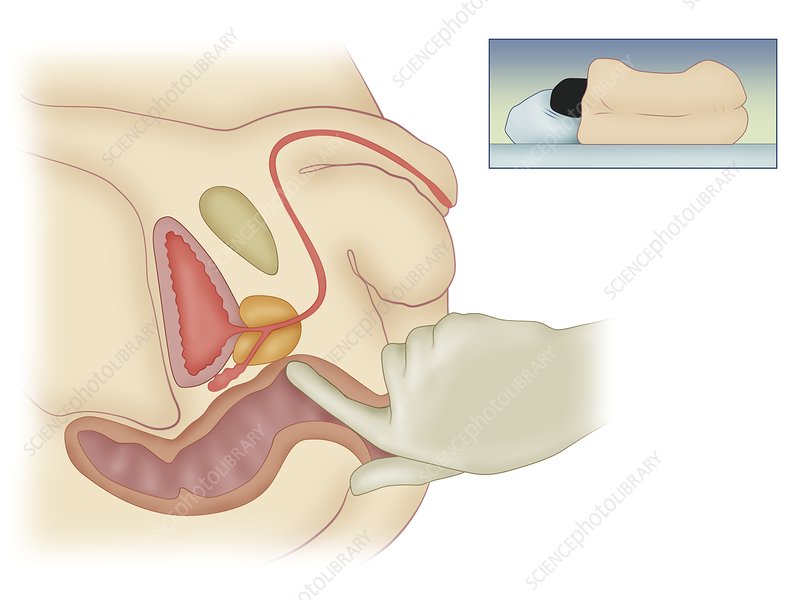 *Presented by:
Eman AL-Mazaydeh
Areen Abudosh
*Supervision :
Dr.Emad Aborajooh
Definition :
A Physician insert his/her gloved fingers into anal opening to find out anal/ rectal pathology or anal sphincter tone.

The normal rectum is usually empty and smooth- walled, with the coccyx and sacrum lying posteriorly .
In male ,anterior to the rectum from below upwards, lie the membranous urethra ,the prostate and the base of the bladder. The normal prostate is smooth and firm ,with lateral lobes and median groove between them .
In female ,the vagina and cervix lie anteriorly .
The upper end of the anal canal is marked by the puborectalis muscle ,which is readily palpable and contracts as reflex action on coughing or conscious contraction by the patient .Beyond the anal canal, the rectum passes upwards and backwards along the curve of the sacrum
Anatomy
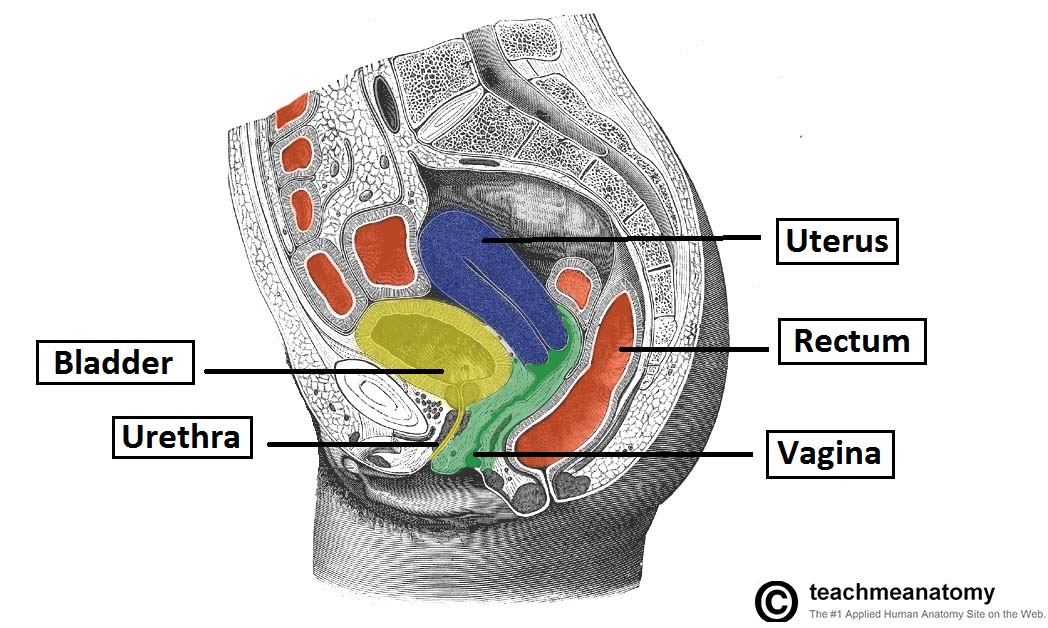 In men, anterior to the lower 1/3 of the rectum lie the prostate ,bladder base and seminal vesicles.
In women ,anterior to the lower 1/3 of the rectum lies the vagina .At the tip of the examination finger it may be possible to feel cervix and even a retroverted uterus
Indication for rectal examination:
DRE is part of the abdominal examination .
Diagnosis of rectal tumors and other form of cancer .
Diagnosis of prostate disorder ,tumors and benign  prostatic hyperplasia .
Rectal pain and rectal bleeding 
Changes of bowel habit .
Problems with urinary or faecal continence.
In exceptional circumstances to detect uterus and cervix (when vaginal examination is not possible.
Steps for DRE :
Consent :
Tell the patient what to do
The patient should give clear consent
Offer a chaperone
Exposure
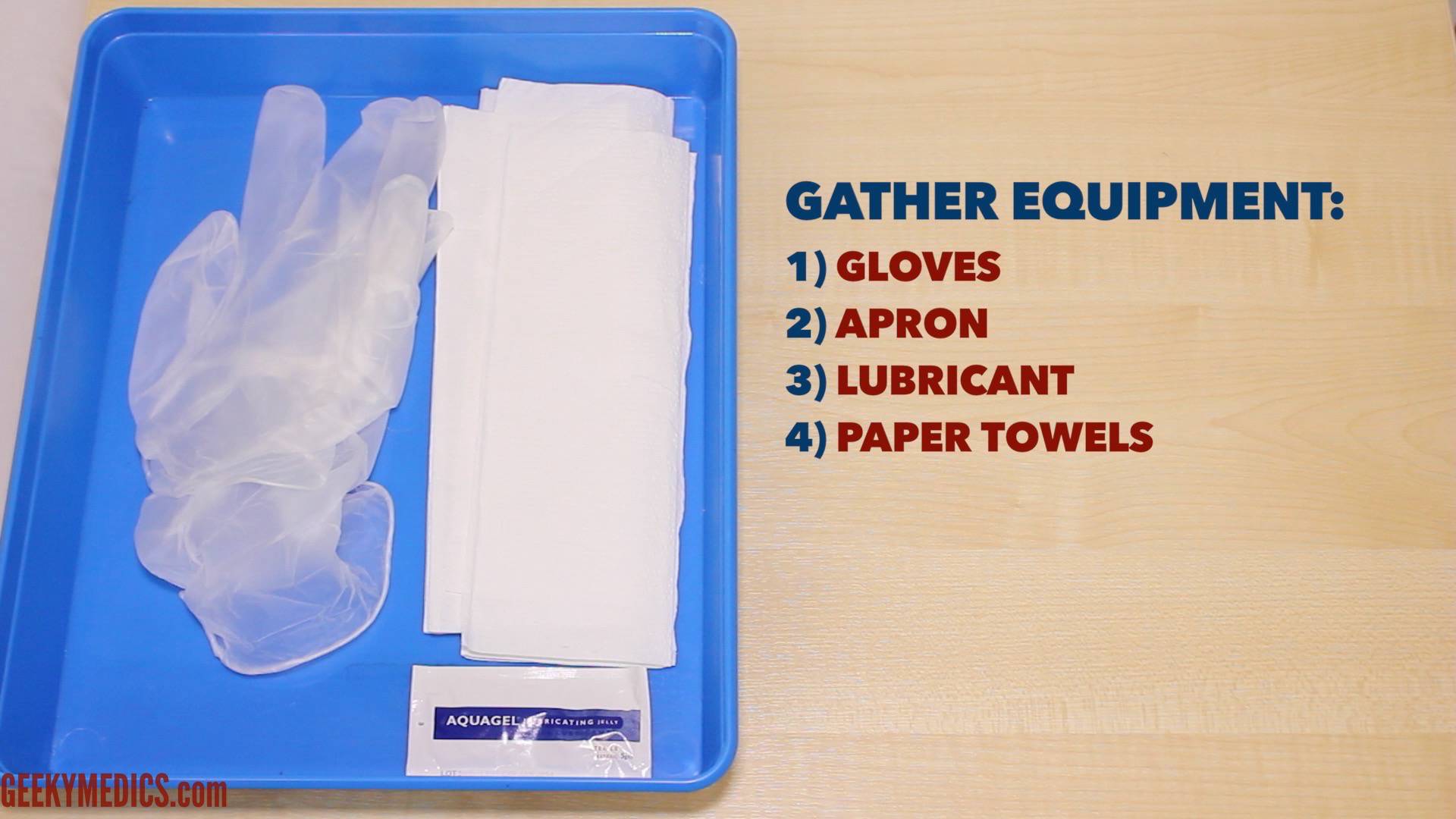 From the waist to the mid-thigh
Good light
Equipment
gloves
Lubricating jelly
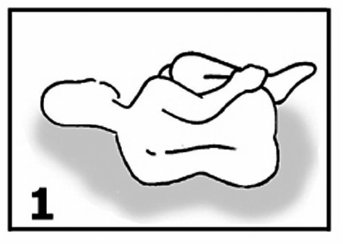 Positions :1 left lateral decubitus position /Left-lateral position: patient on his left-side with legs flexed toward the abdomen/chest- It’s the best & easiest for doctor.2 Modified lithotomy position: patient lies on the back with his knees flexed, and hips flexed and abducted.3 Standing-up position: patient standing up with heels slightly apart, toes turned in, and body leaning over the examining table on the elbows.4 Kneeling while resting on the table with the hands (or elbows)
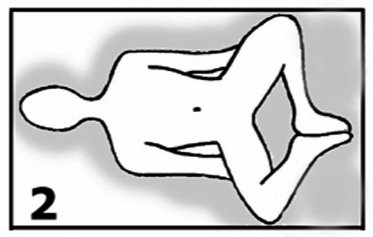 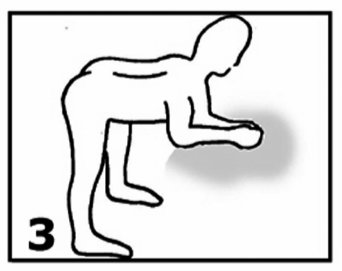 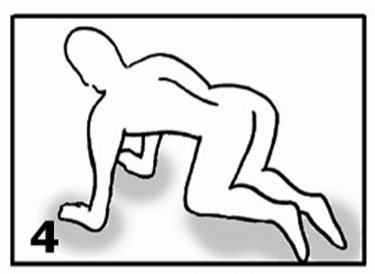 Examination sequenceINSPECTION:. Put on gloves and examine the perianal skin, using an effective light source.• Look for skin lesions, external hemorrhoids, fissures and fistulae.
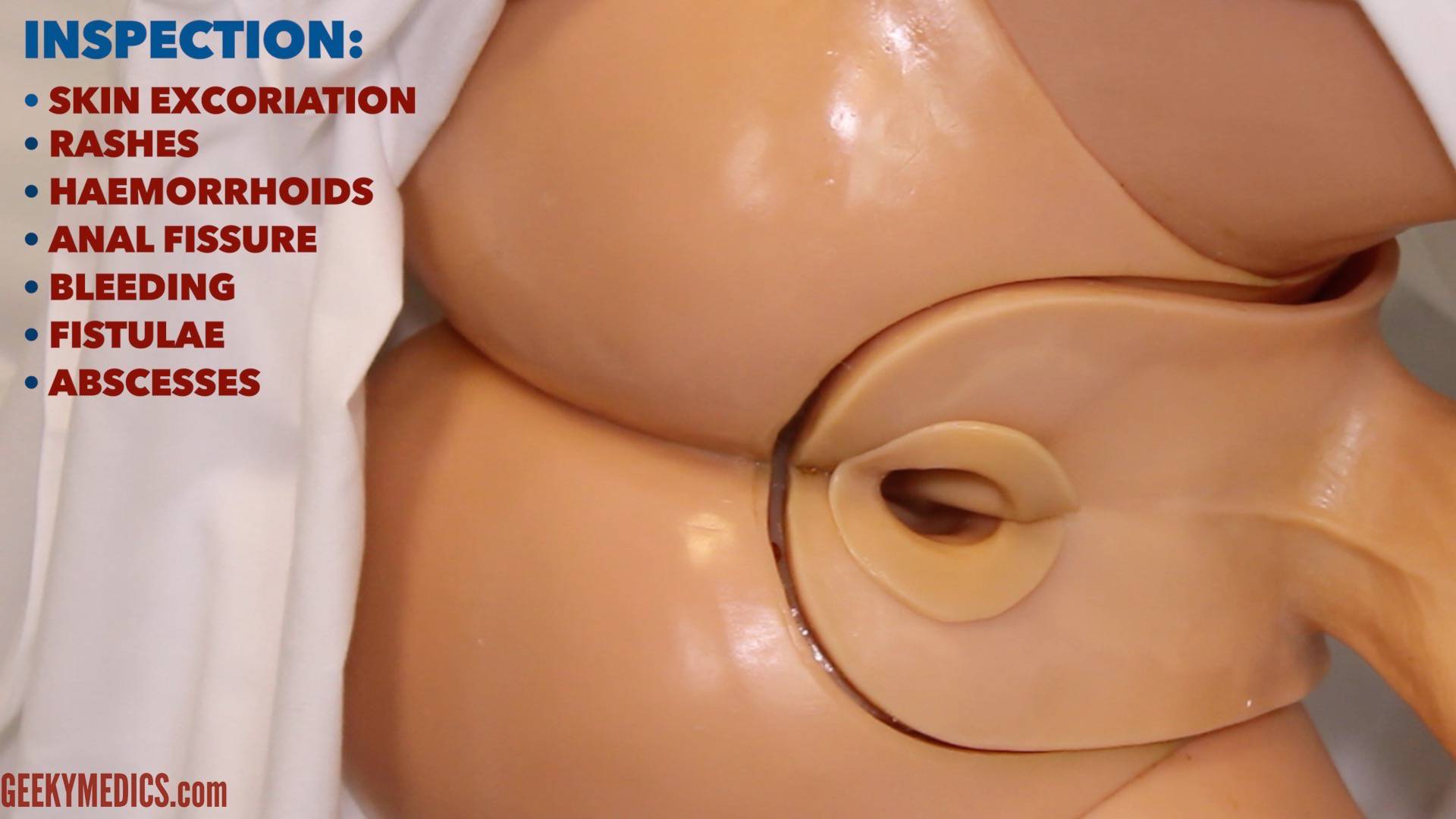 Palpation • Lubricate your index finger with water-based gel.• Place the pulp of your forefinger on the anal margin and apply steady pressure on the sphincter to push your finger gently through the anal canal into the rectum
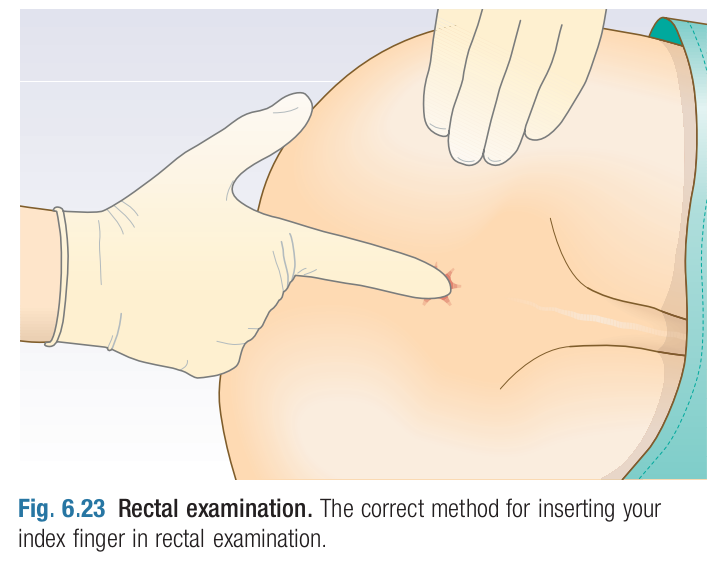 • If anal spasm occurs, ask the patient to breathe in deeply and relax. If necessary, use a local anaesthetic suppository or gel before trying again. If pain persists,  examination under general anaesthesia may be necessary .• Ask the patient to squeeze your finger with their anal muscles and note any weakness of sphincter contraction
.rotate the finger 360 to asses the anal canal
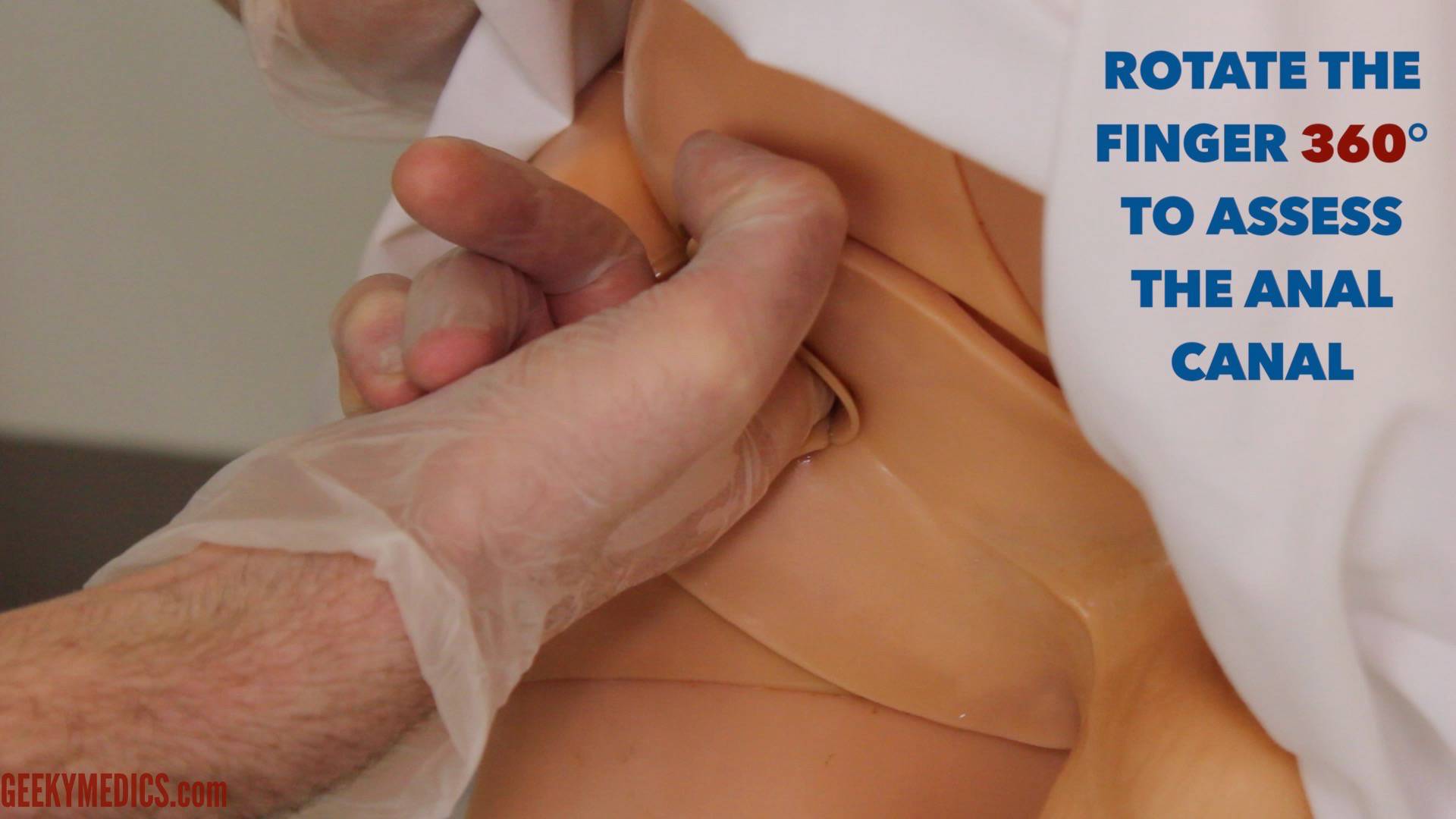 • Identify the uterine cervix in women and the prostate in men; assess the size, shape and consistency of the prostate and note any tenderness.• If the rectum contains faeces and you are in doubt about palpable masses, repeat the examination after the patient has defecated.
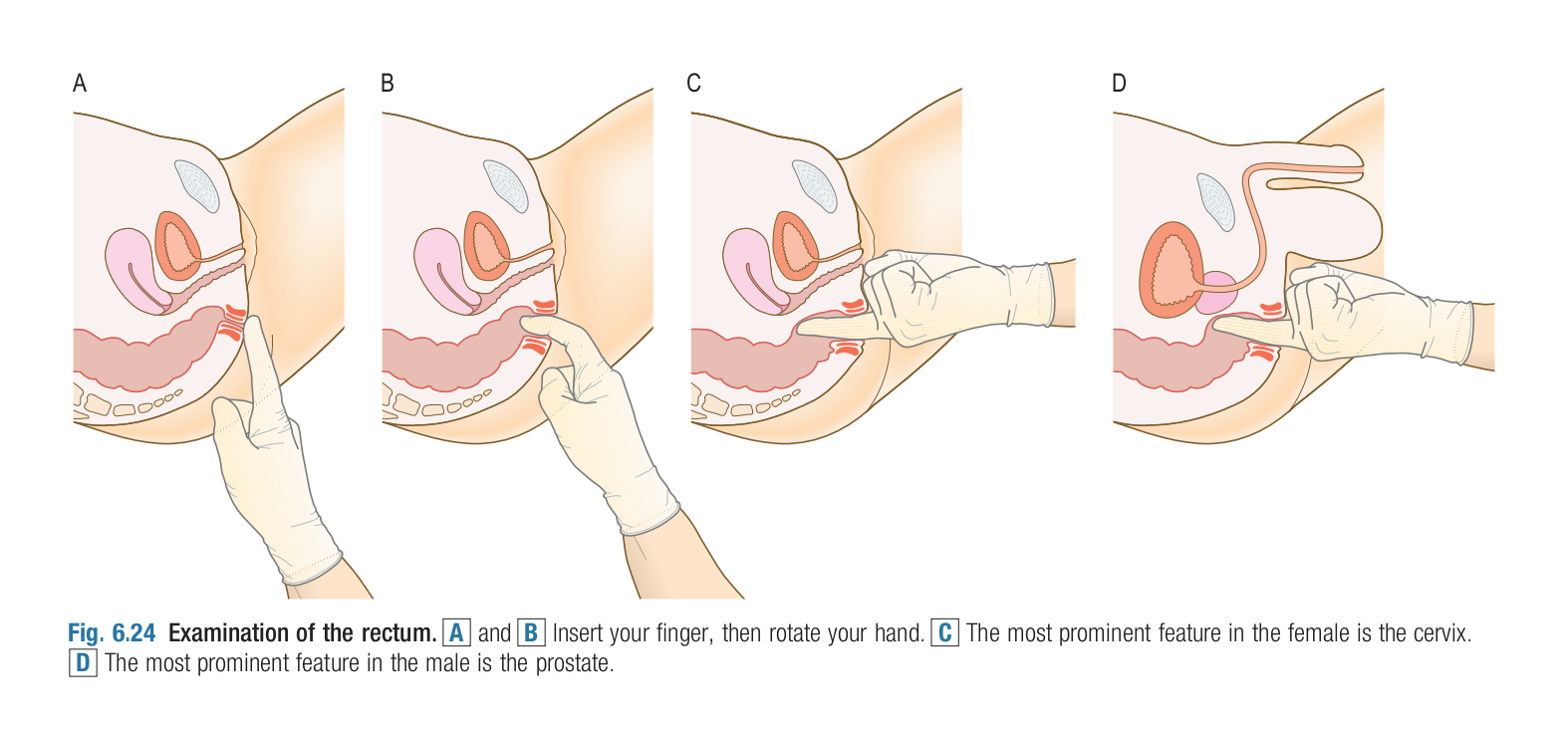 • Slowly withdraw your finger. Examine it for stool colour and the presence of blood or mucus
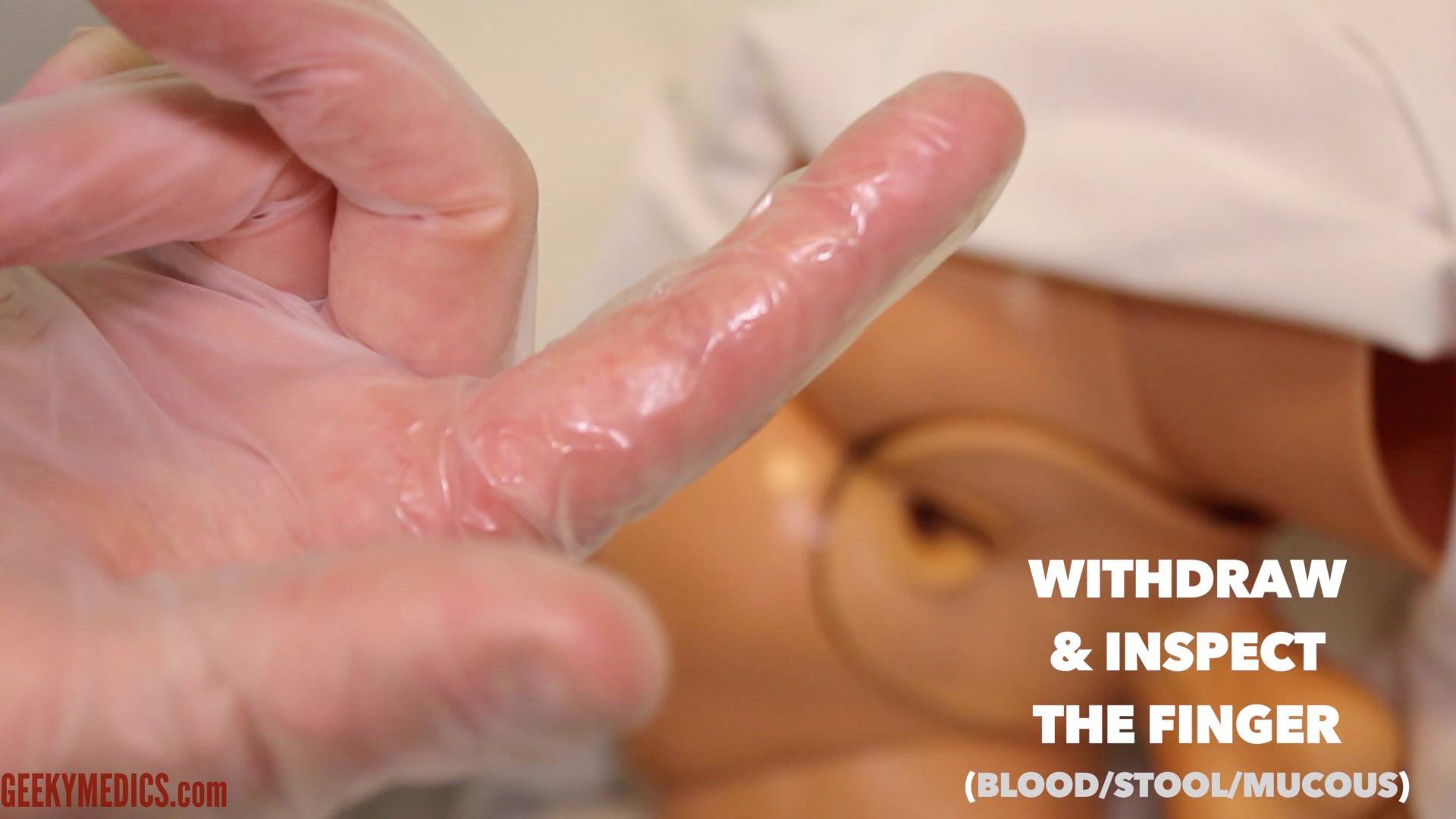 https://youtu.be/bk1GTLpL_F8
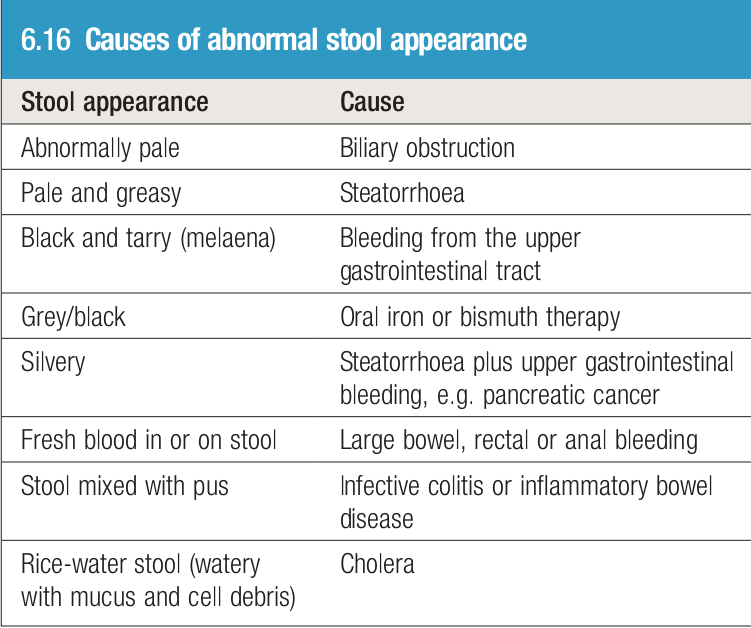 To complete the examination1- document procedure 2- abdominal examination
Thank you